ΓΛΩΣΣΑ R
ΚΑΘΗΓΗΤΗΣ : ΛΑΜΠΙΡΗΣ ΓΕΩΡΓΙΟΣ




ΟΡΕΣΤΙΑΔΑ 2023
ΓΛΩΣΣΑ R
Ο κύριος σκοπός αυτών των σηµειώσεων είναι η εισαγωγή στην στατιστική γλώσσα προγραµµατισµού R. Η γλώσσα R είναι ελεύθερα διαθέσιµη από το διαδίκτυο και η υποστήριξή της γίνεται µέσω της εθελοντικής συνεισφοράς πολλών ανθρώπων ανά τον κόσµο, οι οποίοι είναι και υπεύθυνοι για την ανάπτυξή της.
ΓΛΩΣΣΑ R
Σηµειωτέον, ότι η R µπορεί να τρέξει σε περιβάλλον Linux, Mac OS και Windows. ΄
H R είναι µία γλώσσα προγραµµατισµού που χρησιµεύει κατεξοχήν στην επεξηγηµατική ανάλυση δεδοµένων καθώς και στην εφαρµογή διαφόρων στατιστικών µοντέλων. 
Μπορεί να χρησιµοποιηθεί είτε µε κατευθείαν εντολές είτε µε προγράµµατα τα οποία µπορούν να αναπτυχθούν και να δοθούν για εκτέλεση.
ΓΛΩΣΣΑ R
Θα µάθουµε πώς να προγραµµατίζουµε στην R καθώς και το πώς κατασκευάζονται ειδικές συναρτήσεις (functions) οι οποίες χρησιµεύουν για ανάπτυξη ιδίων προγραµµάτων.
Η R εφαρµόζει µια διάλεκτο της γλώσσας S η οποία ειναι µια διερµηνέας γλώσσα προγραµµατισµού. 
Αυτό σηµαίνει ότι οι εντολές διαβάζονται και µετά εκτελούνται αµέσως.
ΓΛΩΣΣΑ R
Αντίθετα, η C και η Fortran είναι µεταγλωτίστριες γλώσσες προγραµµατισµού στις οποίες ολοκληρωµένα προγράµµατα µεταφράζονται µε τη ϐοήθεια ενός µεταγλωτιστή στην κατάλληλη γλώσσα µηχανής.
ΓΛΩΣΣΑ R
Το µεγάλο πλεονέκτηµα των διερµηνέων γλωσσών προγραµµατισµού είναι ότι επιτρέπουν σταδιακή ανάπτυξη. Με άλλα λόγια, µια συνάρτηση µπορεί να δηµιουργηθεί, να εκτελεσθεί και µετά να δηµιουργηθεί µια καινούργια συνάρτηση η οποία καλεί την πρηγούµενη κ.ο.κ.
ΓΛΩΣΣΑ R
Σηµειώστε όµως ότι µεταγλωτισµένος κώδικας τρέχει πιο γρήγορα και χρειάζεται λιγότερη µνήµη από το διερµηνευµένο κώδικα. Η αλληλεπίδραση µε την R επιτυγχάνεται πληκτρολογώντας εκφράσεις, τις οποίες ο διερµηνέας αξιολογεί και µετά τις εκτελεί.
ΓΛΩΣΣΑ R
Το βασικό εργαλείο που θα χρησιμοποιήσουμε είναι η γλώσσα προγραμματισμού R. 

Για τη διευκόλυνση του αναγνώστη, παρουσιάζουμε ένα ολοκληρωμένο περιβάλλον ανάπτυξης της R, το RStudio.
ΓΛΩΣΣΑ R
Το RStudio είναι ένα δωρεάν περιβάλλον ανάπτυξης της R, το οποίο διευκολύνει τον χρήστη με το απλή και εύχρηστη διεπαφή του. Το αρχείο εγκατάστασης μπορούμε να το κατεβάσουμε από τον σύνδεσμο: 
https:// www.rstudio.com/products/rstudio/download/ . Θα πρέπει και πάλι να επιλέξουμε τη σωστή έκδοση ανάλογα με το λειτουργικό μας σύστημα
ΓΛΩΣΣΑ R
ΓΛΩΣΣΑ R
Στο πλαίσιο 1 φαίνεται ο κώδικας των αρχείων που είναι ανοιγμένα. Κάθε καρτέλα αποτελεί και διαφορετικό αρχείο κώδικα.
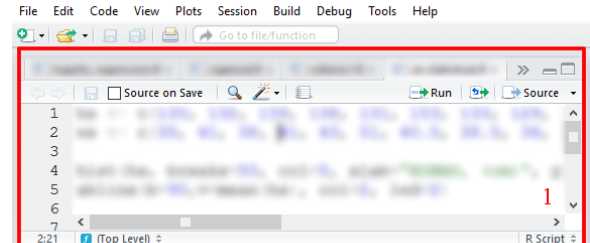 ΓΛΩΣΣΑ R
Στο πλαίσιο 2 εμφανίζονται οι μεταβλητές και οι συναρτήσεις.
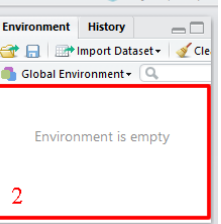 Στο πλαίσιο 3, στην καρτέλα “Plots”, εκτυπώνονται οι γραφικές παραστάσεις, ενώ μπορούμε να δούμε και ποια πακέτα έχουμε κατεβάσει ή χρειάζονται ενημέρωση μέσω της καρτέλας “Packages”. Επιπλέον, μέσω της καρτέλας “Help” (πλαίσιο 3) μπορούμε να βρούμε πληροφορίες και βοήθεια για κάποια συνάρτηση ή πακέτο.
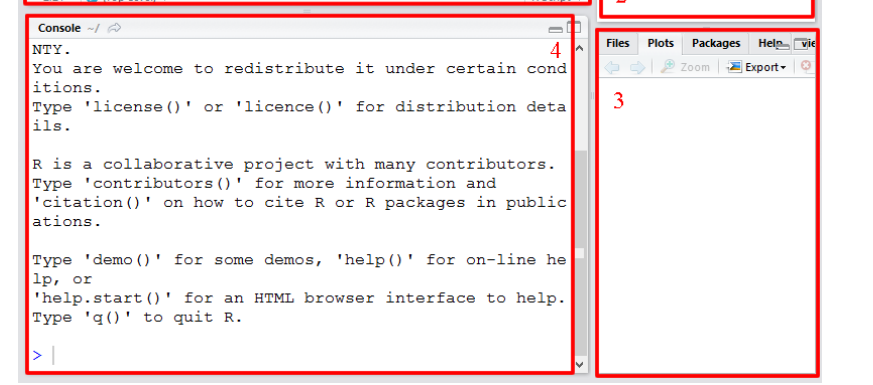 Τέλος, στο πλαίσιο 4 βρίσκεται η κλασσική κονσόλα της R.
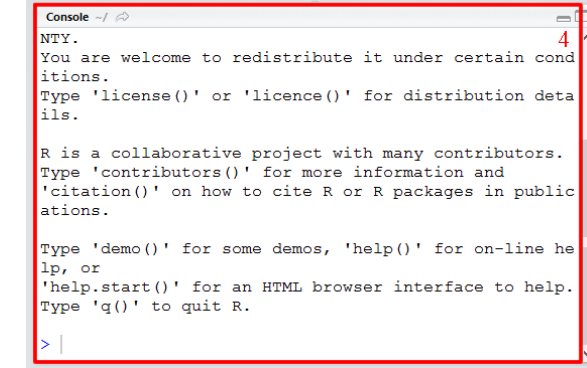 ΓΛΩΣΣΑ R
Τύποι Δεδομένων
Η R βλέπει τα πάντα ως αντικείμενα (object), τα οποία ανήκουν σε μια κλάση (class). Με απλά λόγια, για την R τα αντικείμενα είναι οι μεταβλητές, ενώ η κλάση είναι ο τύπος τους. 
Στην R δεν απαιτείται η ρητή δήλωση της κλάσης στην οποία ανήκουν τα αντικείμενα. 
Αυτή καθορίζεται αυτόματα από την τιμή που θα ανατεθεί στο αντικείμενο. Η ανάθεση τιμής γίνεται με τον τελεστή
ΓΛΩΣΣΑ R
Η ανάθεση τιμής γίνεται με τον τελεστή <-- ή =
Η R έχει πέντε βασικές ή ατομικές (atomic) κλάσεις αντικειμένων:
● χαρακτήρας (character) 
● αριθμητικός – πραγματικοί αριθμοί (numeric) 
● ακέραιος (integer) 
● σύνθετος (complex) 
● λογικός (logical – True/False)
ΓΛΩΣΣΑ R
Η R χρησιμοποιεί, επίσης, βασικές δομές δεδομένων ως κλάσεις αντικειμένων. Η βασικότερη δομή είναι το διάνυσμα (vector). Ένα διάνυσμα μπορεί να περιέχει αντικείμενα του ίδιου μόνο τύπου. Η δημιουργία ενός διανύσματος είναι εφικτή, χρησιμοποιώντας είτε τη συνάρτηση c, είτε τη συνάρτηση vector.
ΓΛΩΣΣΑ R
Οι αριθμοί αντιμετωπίζονται γενικά ως αριθμητικά αντικείμενα, δηλαδή ως πραγματικοί αριθμοί. Στην περίπτωση που θέλουμε να ορίσουμε ρητά έναν αριθμό ως ακέραιο, θα πρέπει μετά τον αριθμό να ακολουθεί το επίθεμα L.

Ανοίξτε τον υπολογιστή σας να ξεκινήσουμε
ΓΛΩΣΣΑ R
Η εντολή class μας δίνει το ειδος της μεταβλητής
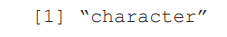 Δοκιμάστε τώρα:
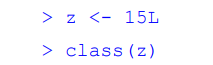 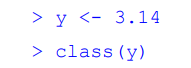 ΓΛΩΣΣΑ R
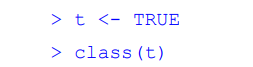 ΓΛΩΣΣΑ R
Για την εισαγωγή δεδομένων και, γενικότερα, για την απόδοση τιμών σε μεταβλητές χρησιμοποιούμε συνήθως το συνδυασμό "<-" (assignment symbol), που "φαίνεται" σαν βέλος από δεξιά προς τα αριστερά. Η λειτουργία του συμβόλου αυτού είναι να υπολογίσει την έκφραση που δίνεται δεξιά του και να την αποδώσει στη μεταβλητή που βρίσκεται αριστερά του, χωρίς να τυπωθεί το αποτέλεσμα.
ΓΛΩΣΣΑ R
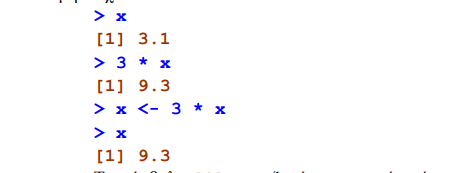 ΓΛΩΣΣΑ R
Κάθε αντικείμενο έχει συγκεκριμένες ιδιότητες, όπως: 
● names, 
● dim, 
● class, 
● length, 
● και άλλες ιδιότητες ορισμένες από τον χρήστη.
ΓΛΩΣΣΑ R
Το πιο απλό είδος αντικειµένου είναι το διάνυσµα. Το διάνυσµα είναι απλά ένα διατεταγµένο σύνολο τιµών σε σειρά. Η εσωτερική διάταξη του διανύσµατος υποδεικνύει ότι υπάρχει ένας κατάλληλος τρόπος µε τον οποίο µπορούν να εξαχθούν µερικά ή όλα από τα στοιχεία του. 
Ο πιο εύκολος τρόπος για να προσδιοριστεί ένα διάνυσµα είναι µέσω της εντολής c. Για παράδειγµα
ΓΛΩΣΣΑ R
Ο απλούστερος τρόπος να ορίσουμε ένα διάνυσμα είναι με το να δώσουμε τα στοιχεία του χρησιμοποιώντας τη συνάρτηση c (από το "concatenate" που σημαίνει συνδέω κατά σειρά). Για παράδειγμα αν οι μαθητές Alfred, Denis, Barbara, John, Mary και Nick πήραν σε κάποια τεστ κατά μέσον όρο 29.3, 34.5, 22.7, 31.8, 27.3 και 28.5 τότε η επόμενη εντολή:
ΓΛΩΣΣΑ R
grades <- c(29.3,34.5,22.7,31.8,27.3,28.5)

 ορίζει το διάνυσμα grades με στοιχεία τους βαθμούς των έξι μαθητών. Η εντολή που αποτελείται από το όνομα του διανύσματος, τυπώνει στην οθόνη το διάνυσμα. Δηλαδή:
ΓΛΩΣΣΑ R
> grades 
[1] 29.3 34.5 22.7 31.8 27.3 28.5

Χρησιμοποιώντας αγκύλες παίρνουμε συνιστώσες του διανύσματος. Π.χ.
 > grades[2]
Ακόµη ένα πολύ συνηθισµένο σύµβολο στην R είναι το σύµβολο δείκτη [, το οποίο χρησιµοποιείται για να εξάγει υποσύνολα από ένα αντικείµενο, π.χ.
>letters
> letters[3]
> j <- 1:26
> letters[j<5]
ΓΛΩΣΣΑ R
Μέσα στις αγκύλες μπορούμε να δώσουμε και σύνθετες εκφράσεις. 
Π.χ. η εντολή x[5:20] δίνει τα στοιχεία του διανύσματος x από το 5ο μέχρι και το 20ό. 
Η εντολή x[c(2,5,10)] δίνει το 2ο, 5ο και 10ο στοιχείο του x.
Οι λογικές τιμές παριστάνονται με τα κεφαλαία γράμματα T (για το TRUE αληθές) και F (για το FALSE ψευδές).
 Έτσι η έκφραση grades > 30 παριστάνει ένα διάνυσμα με στοιχεία T όπου ο βαθμός είναι μεγαλύτερος του 30 και F αλλού. 
Πράγματι: > grades > 30 
[1] F T F T F F
ΓΛΩΣΣΑ R
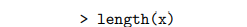 Εναλλακτικά, μπορεί να χρησιμοποιηθεί η συνάρτηση vector. Γενικά, η δεικτοδότηση των διάφορων δομών στην R ξεκινούν από το 1 και όχι από το 0
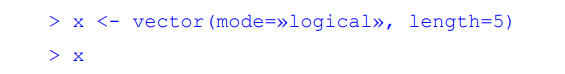 ΓΛΩΣΣΑ R
Ενας άλλος τρόπος, ο οποίος µπορεί να χρησιµοποιηθεί για την κατασκευή διανύσµατος, ειδικά στην περίπτωση που είναι αναγκαίο να γίνει επανάληψη κάποιων τιµών, δίνεται µε τη ϐοήθεια της συνάρτησης rep. Η συνάρτηση rep() καθορίζει είτε το πόσες ϕορές ϑα γίνει η επανάληψη µε το όρισµα times, είτε το µέγεθος του διανύσµατος µε το όρισµα length.
ΓΛΩΣΣΑ R
x <-- c(1,2,3,4)
x
length(x)
rep(NA , 6)
rep(x,6)
rep(x, c(1,2,2,3))
Τι αποτέλεσμα θα πάρουμε;
Επιπλέον, ο τελεστής ακολουθίας : παράγει µία ακολουθία τιµών οι οποίες απέχουν µεταξύ τους µία µονάδα.
1:13
-3:7
1.1:5
4:-5
Γενικότερα, µε τη ϐοήθεια της συνάρτησης seq µπορούµε να κατασκευάσουµε µία ακολουθία αριθµών µε οποιαδήποτε διαφορά µεταξύ των τιµών. 
seq(-1,2, 0.5)
seq(-1,2, length=12)